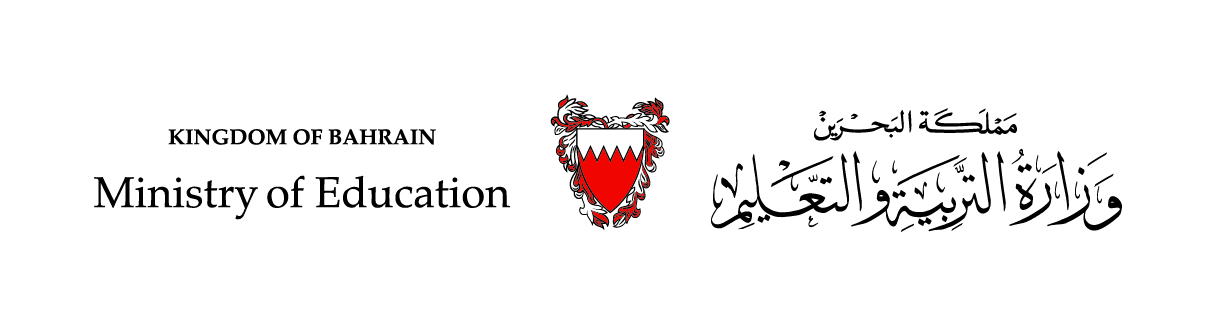 مقررُ اللغةِ العربيةِ – الحلقةُ الاولى
الصفُ الاولِ الابتدائي
الثَّعْلَبُ وَالطَّائِرُ
الدرسُ (31)
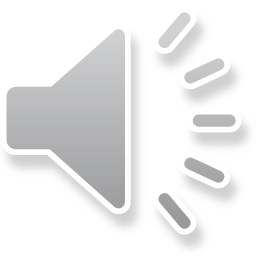 الثَّعْلَبُ وَالطَّائِرُ
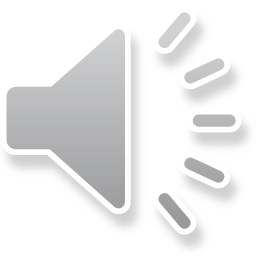 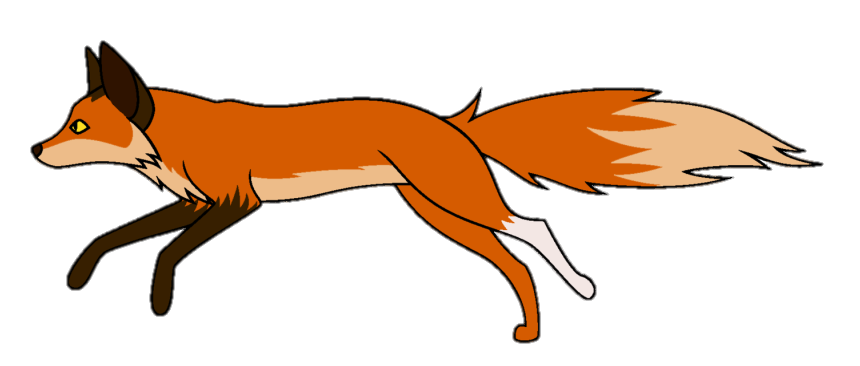 خَرَجَ الثَّعْلَبُ يَبْحَثُ عَنْ طَعَامٍ.
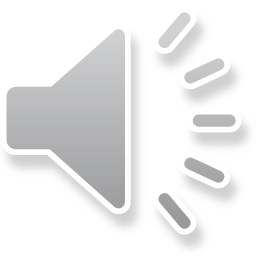 وَجَدَ الثَّعْلَبُ طَائِرًا نَائِمًا.
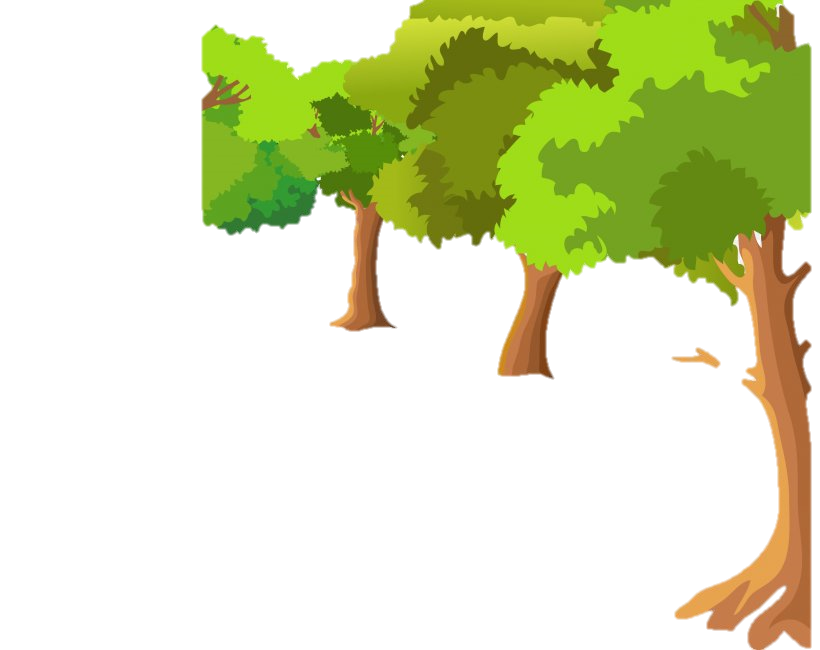 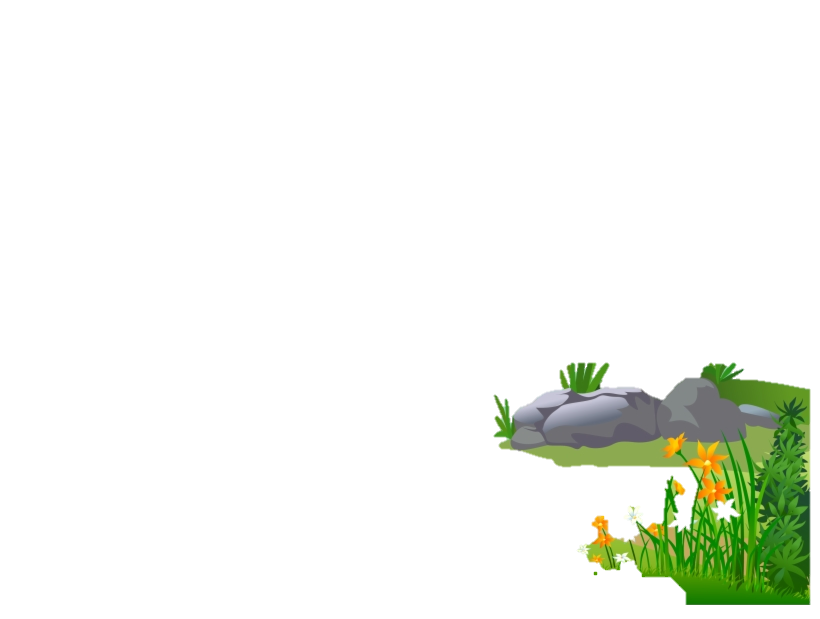 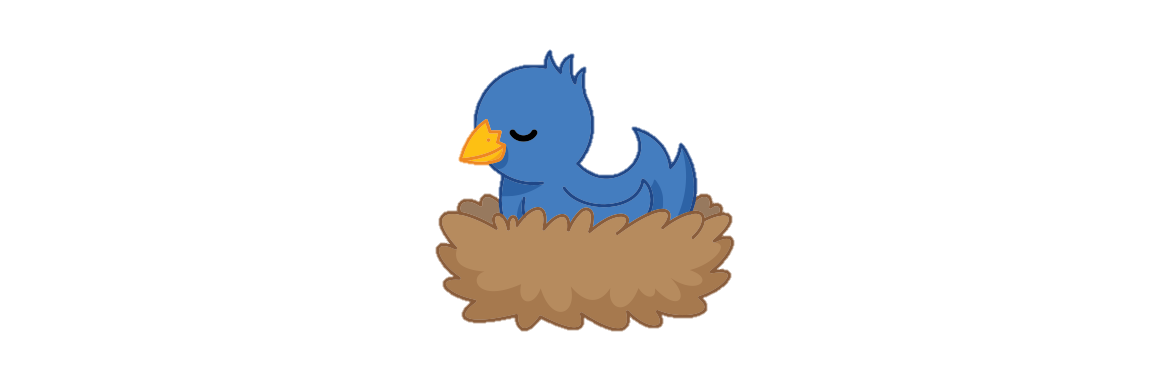 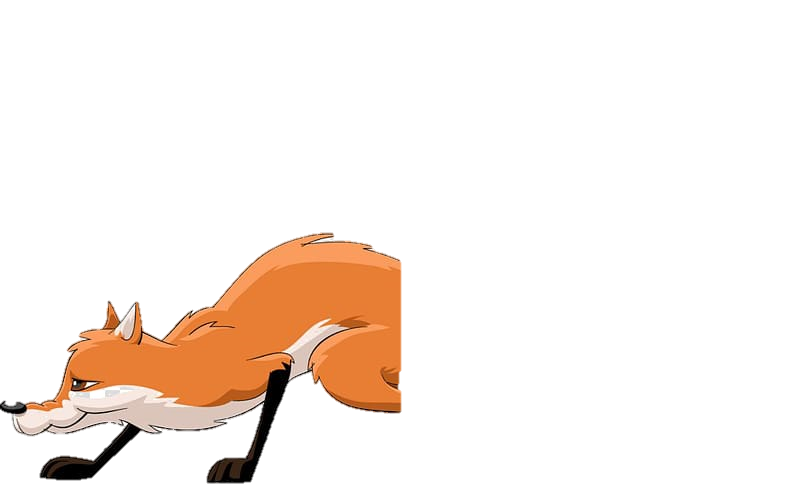 أَمْسَكَ الثَّعْلَبُ الطَّائِرَ.قَالَ الطَّائِرُ: إِنَّ جِسْمِي صَغِيرٌ لَا يُشْبِعُكَ.اتْرُكْني أَدُلَّكَ عَلَى حَظِيرَةٍ.فِي الْحَظِيرَةِ دَجَاجٌ كَثِيرٌ.
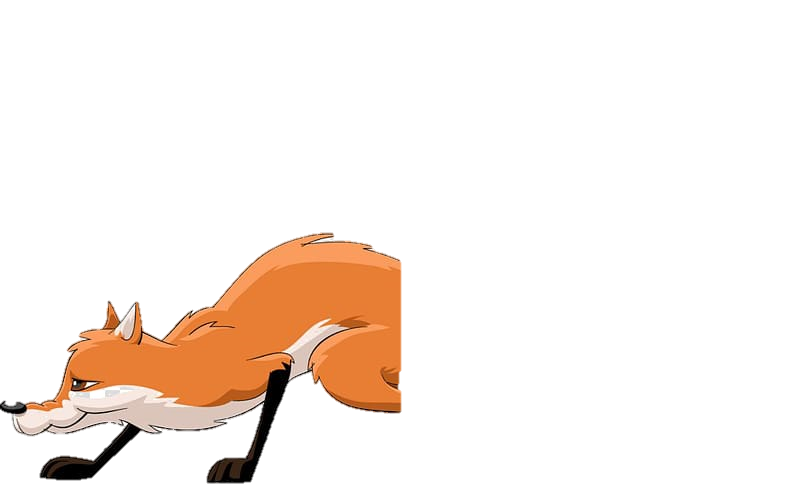 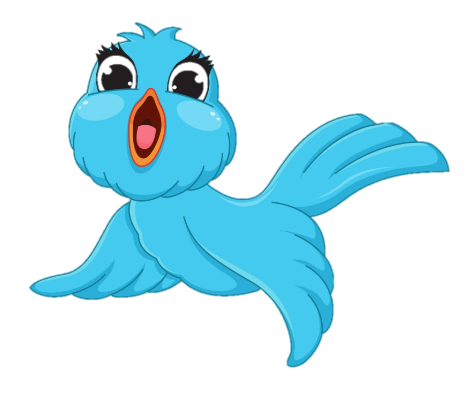 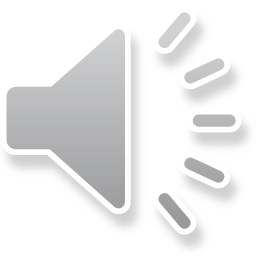 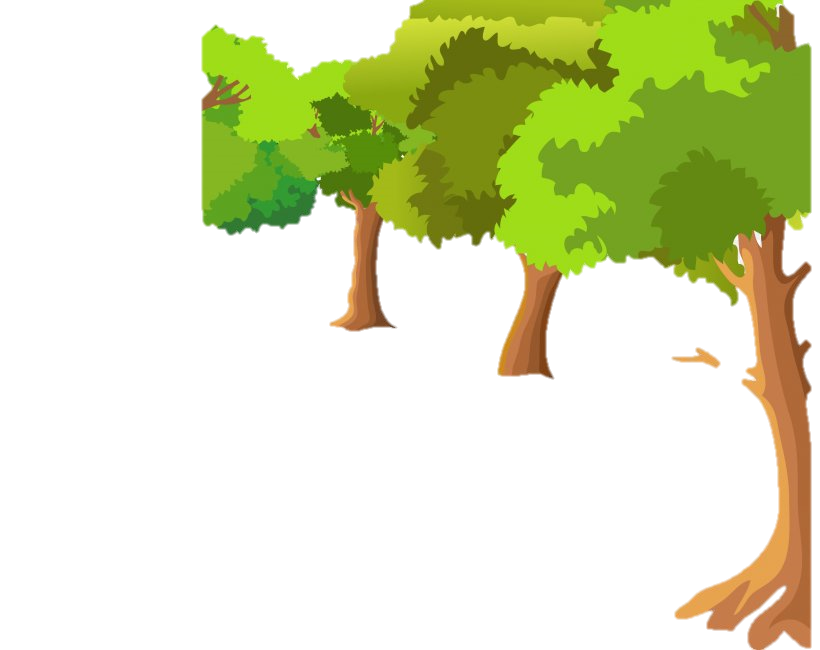 فَرَحَ الثَّعْلَبُ وَتَرْكَ الطَّائِرَ.فَمَاذَا حَدَثَ؟
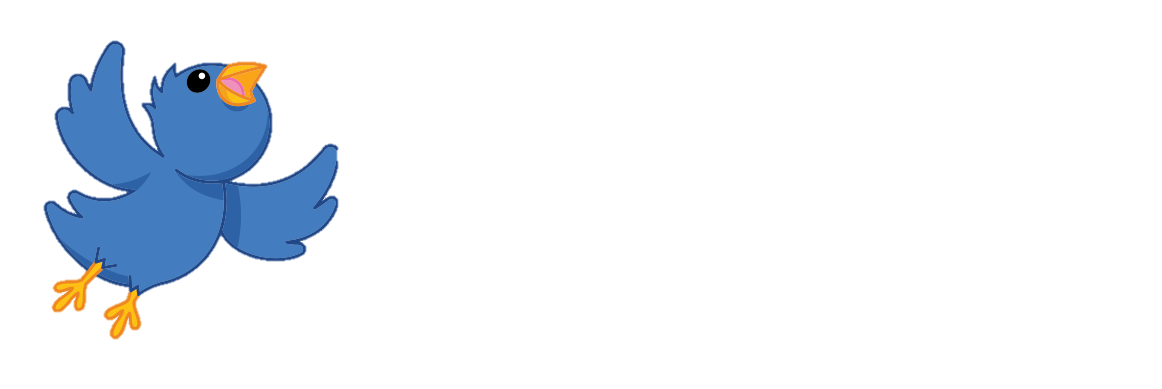 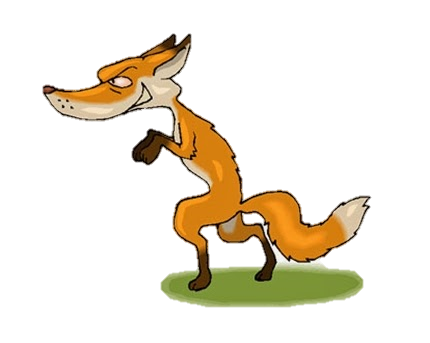 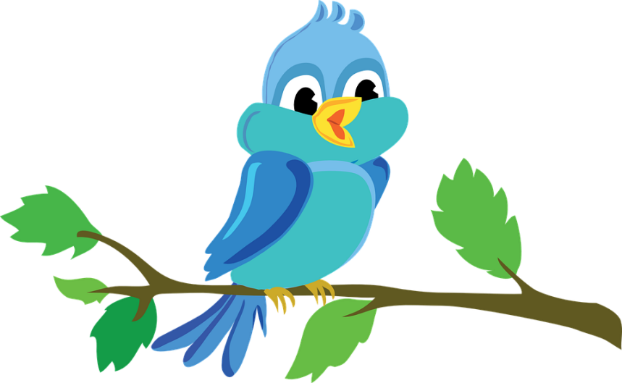 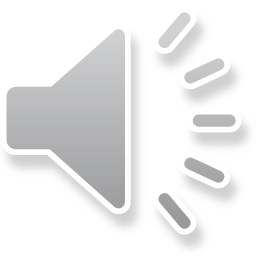 أُجَرِّدُ حَرْفَ(ث) مِنَ الْكَلِمَاتِ:
ثَـ
ثَـعْـلَبُ
ــثُ
يَبْحَـثُ
ــثـيــ
كَـثِـيـرٌ
ثَ
حَـدَثَ
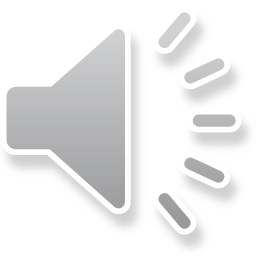 أَخْتارُ الْجُمْلَةَ الْمُناسِبَةَ لِلصورَةِ:
يَبْحَثُ الأرْنَبُ عَنْ طَعَامٍ.
يَبْحَثُ الثَّعْلَبُ عَنْ طَعَامٍ.
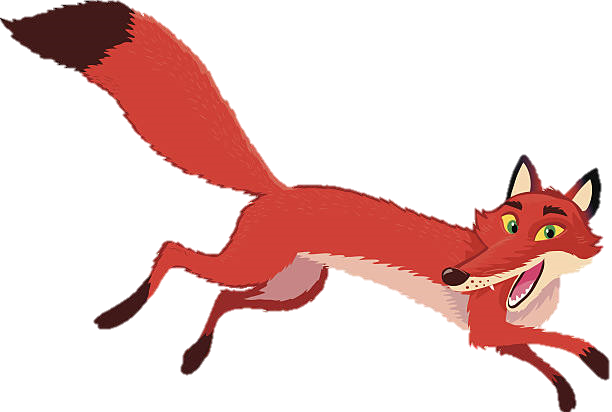 يَبْحَثُ الْقِطُّ عَنْ طَعَامٍ.
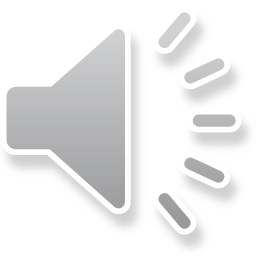 أَمَسَّكَ الثَّعْلَبُ الدَّجَاجَةَ.
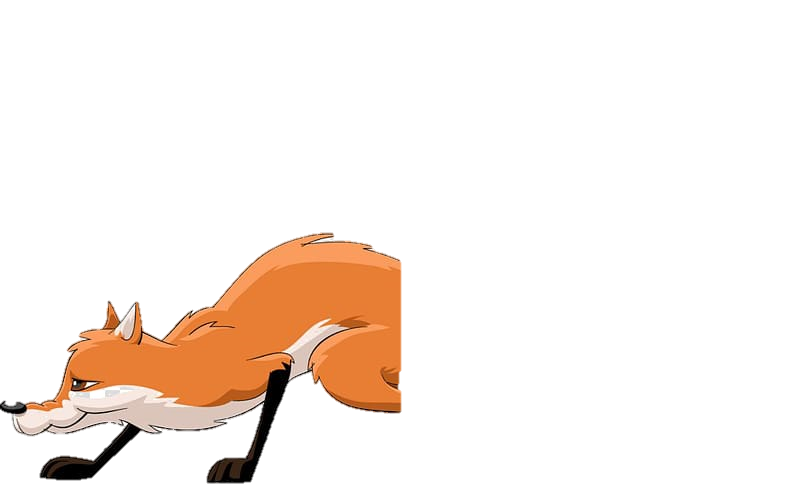 أَمَسَّكَ الثَّعْلَبُ الطَّائِرَ.
أَمَسَّكَ الثَّعْلَبُ الْأَرْنَبَ.
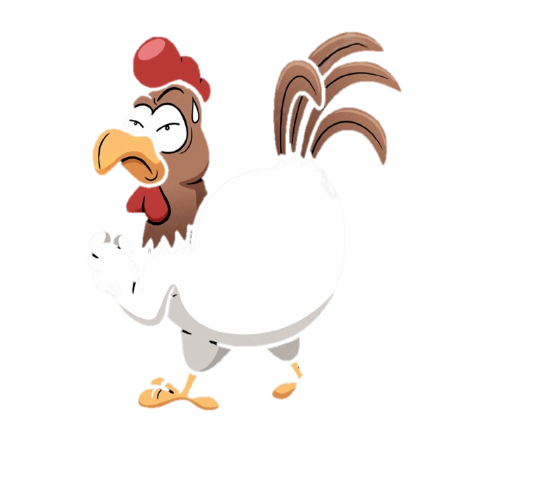 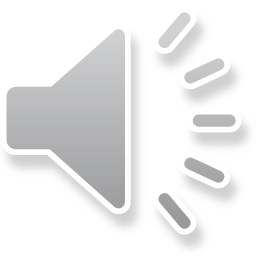 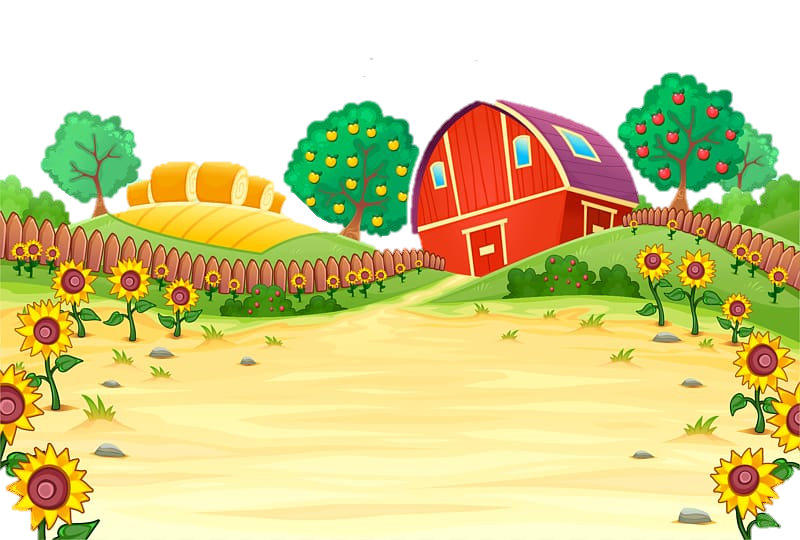 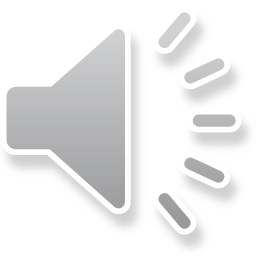 فِي الْحَظِيرَةِ أَرَانِبٌ كَثِيرَةٌ.
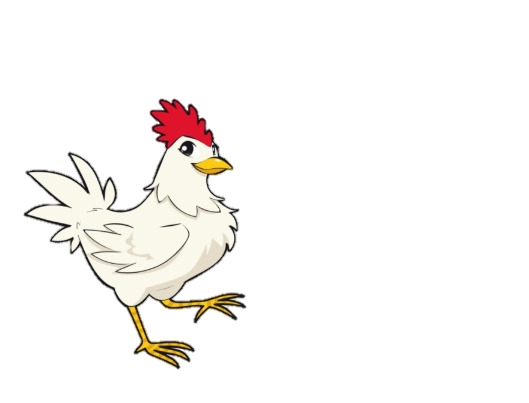 في الْحَظِيرَةِ دَجَاجٌ كَثِيرٌ.
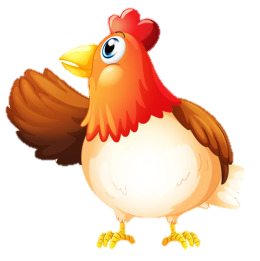 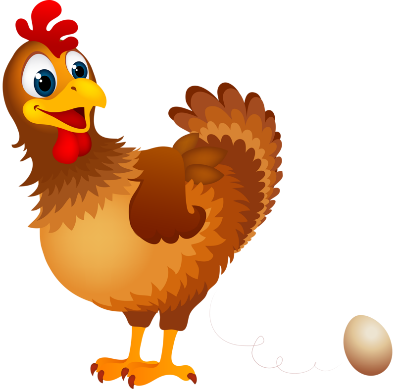 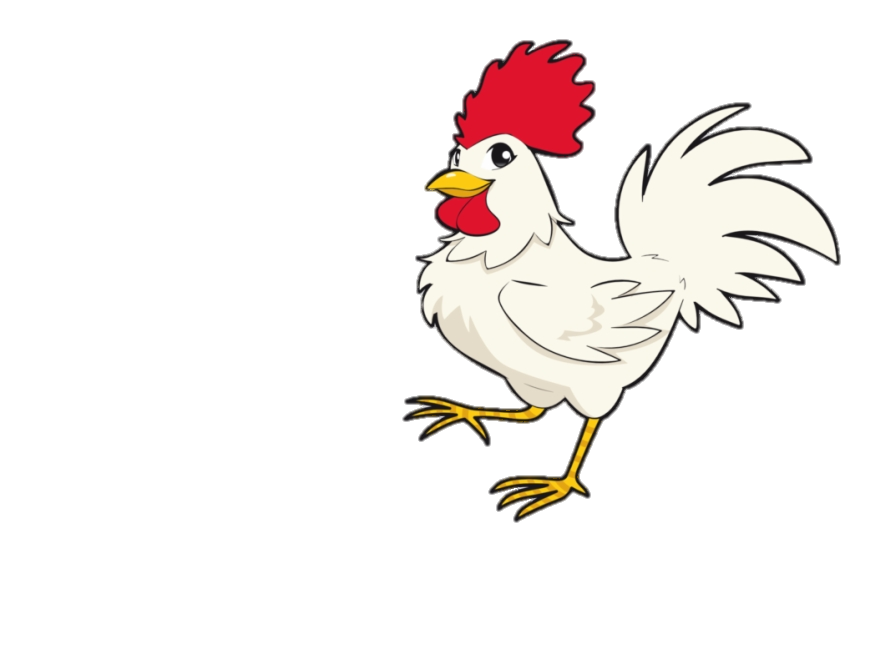 فِي الْحَظِيرَةِ خُيُولٌ كَثِيرَةٌ.
أَخْتَارُ الإِجابةَ الصَّحِيحَةَ:
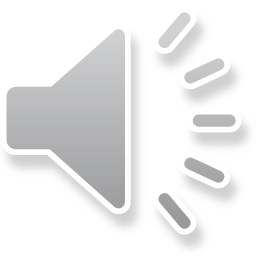 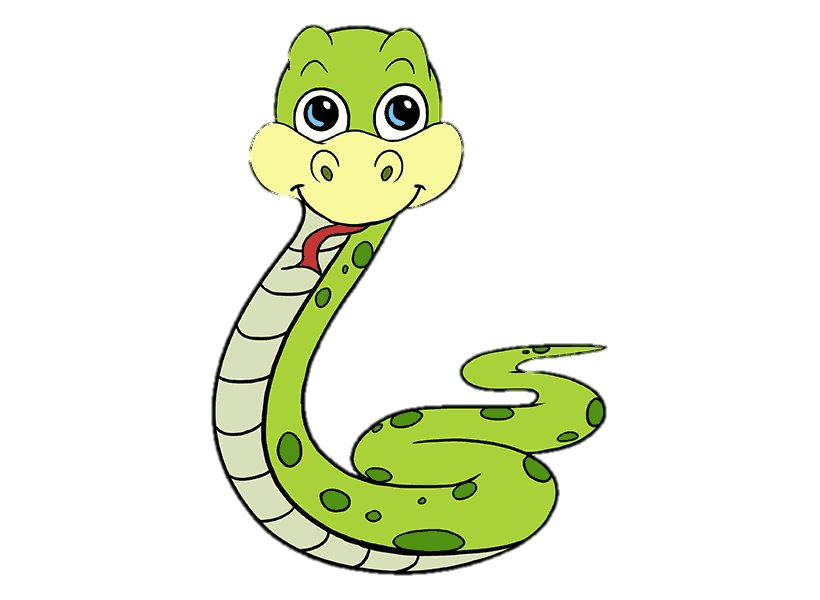 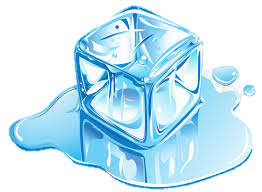 ثُعْبَانٌ
ثَعْلَبٌ
ثَوْبٌ
ثِمَارٌ
مُثَلَّثٌ
ثَلْجٌ
أَقْرَأُ، وَأَخْتَارُ الإِجابةَ الصَّحِيحَةَ:
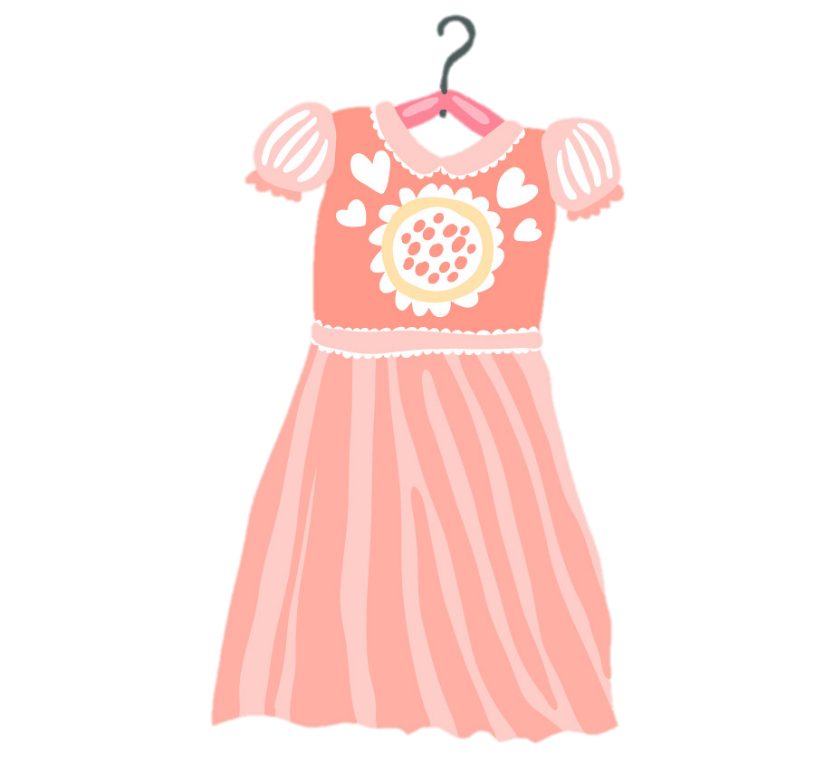 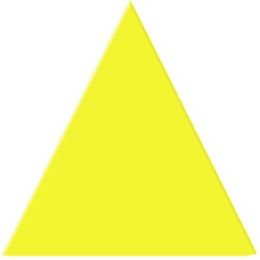 ثَوْبٌ
ثَعْلَبٌ
ثُعْبَانٌ
ثِمَارٌ
مُثَلَّثٌ
ثَلْجٌ
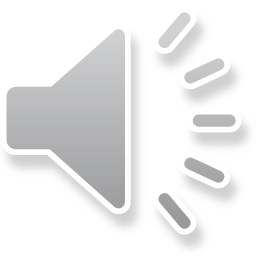 لِنُجَرِد:
ثيــ
ثا
ثو
ثا
ثيــ
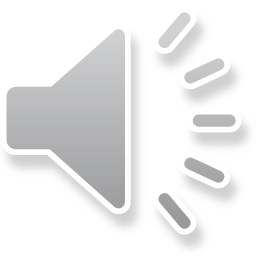 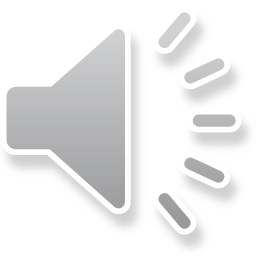 أَضَعُ      حَوْلَ الْكلِمَةِ الْمَسْمُوعَةِ.
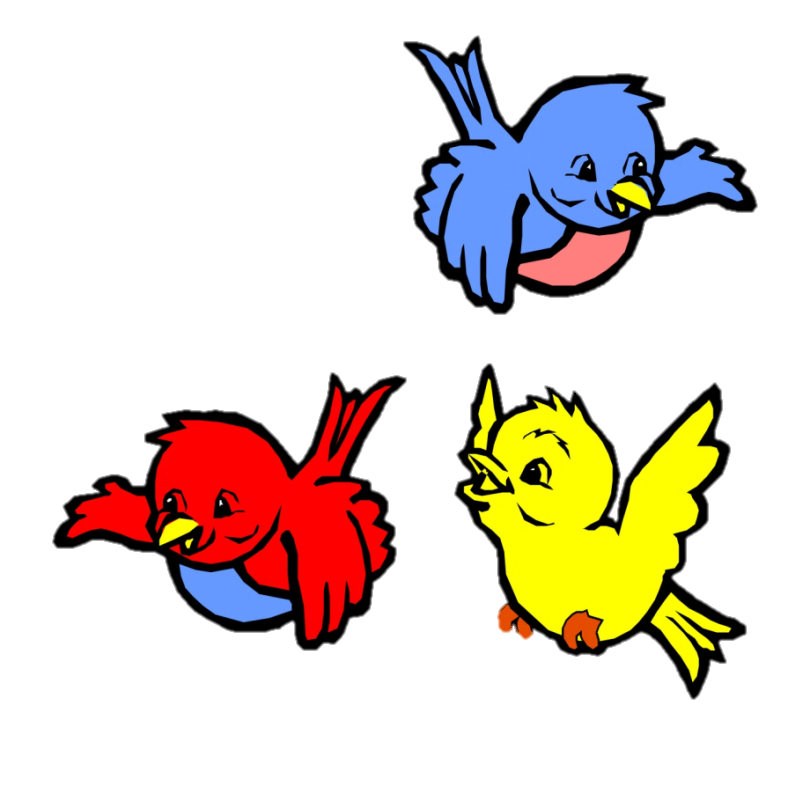 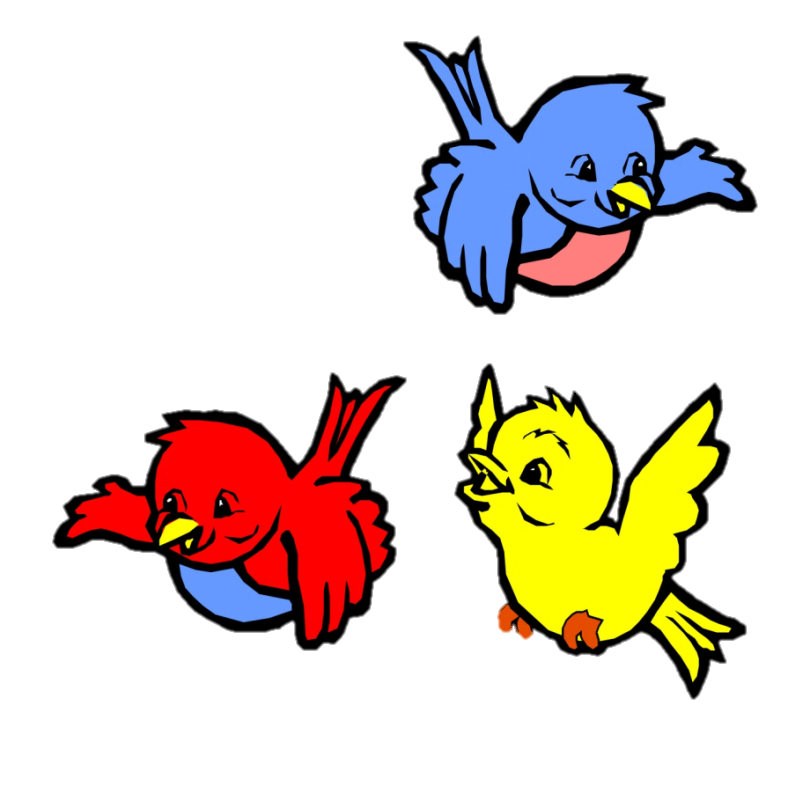 ثارَ
فارَ
ثَريدُ
فَريدُ
نَفَرَ
نَثَرَ
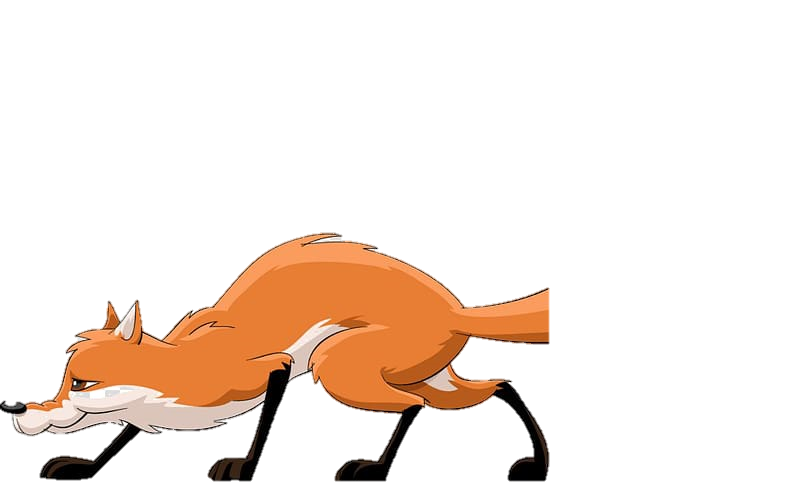 ثَرْوَةٌ
فَرْوَةٌ
لِنُجَرِد حَرْفَ (ث):
عَـثَّـرَ
ــثـ
عَـبْـرَ
ثا
ثابِتٌ
نابِتٌ
ثيـ
نَيرَانٌ
ثيرَانٌ
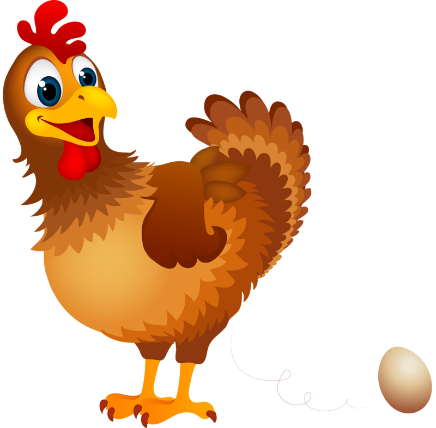 ثٌ
حَرْبٌ
حَرْثٌ
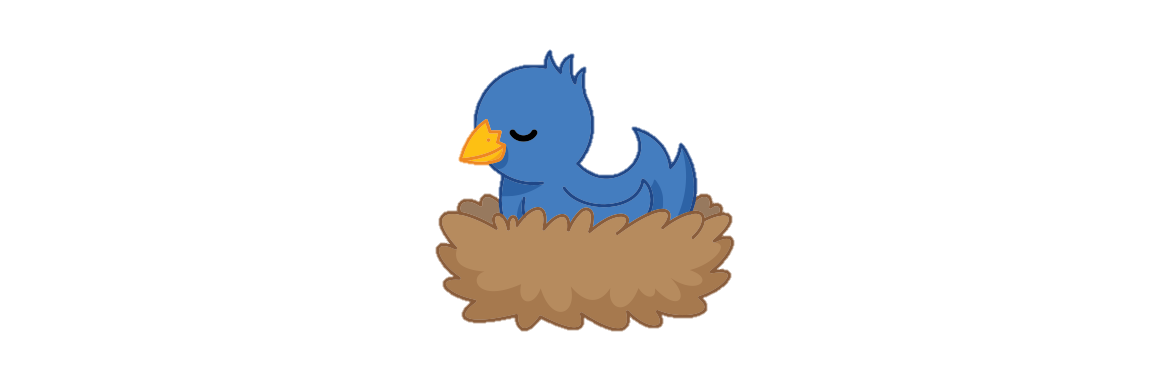 أَضِعِ الْكَلِمَةَ فِي جُمْلَةٍ:
حَرَثَ الْمُزارِعُ الْأَرْضَ.
حَرَثَ
أَكَلَتْ مَرْيَمُ ثَمَرَةَ الْبُرْتُقال.
ثَمَرَة
ثَوْرُ الْمَزْرَعَةِ نَشيطٌ.
ثَوْر
وَثَبَ اللّاعِبُ عالِيًا.
وَثَبَ
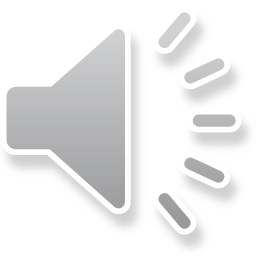 وفَّقَك الله
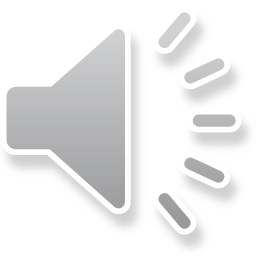 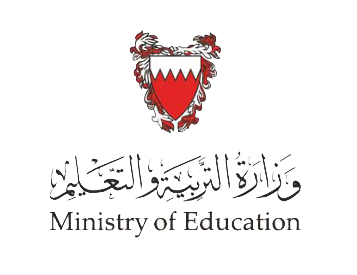 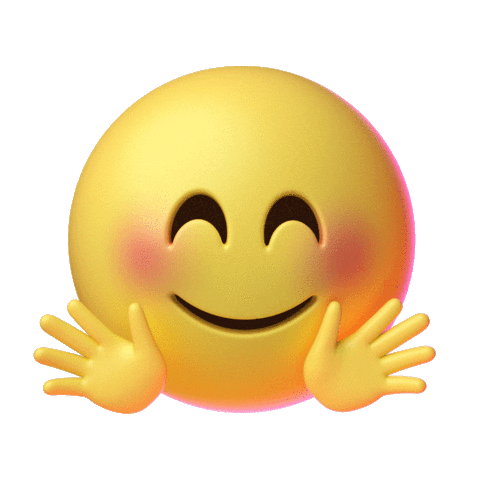 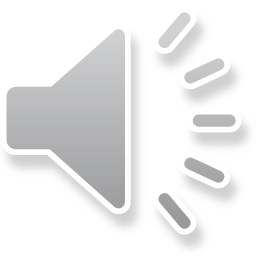 أحْسَنْتَ الإجابة صحيحة
أكمل حل بقية الأسئلة
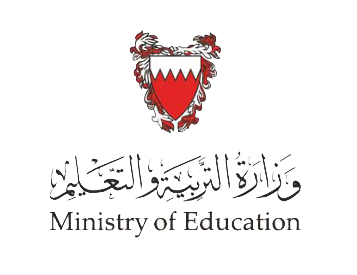 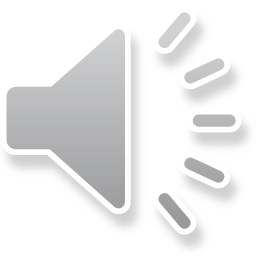 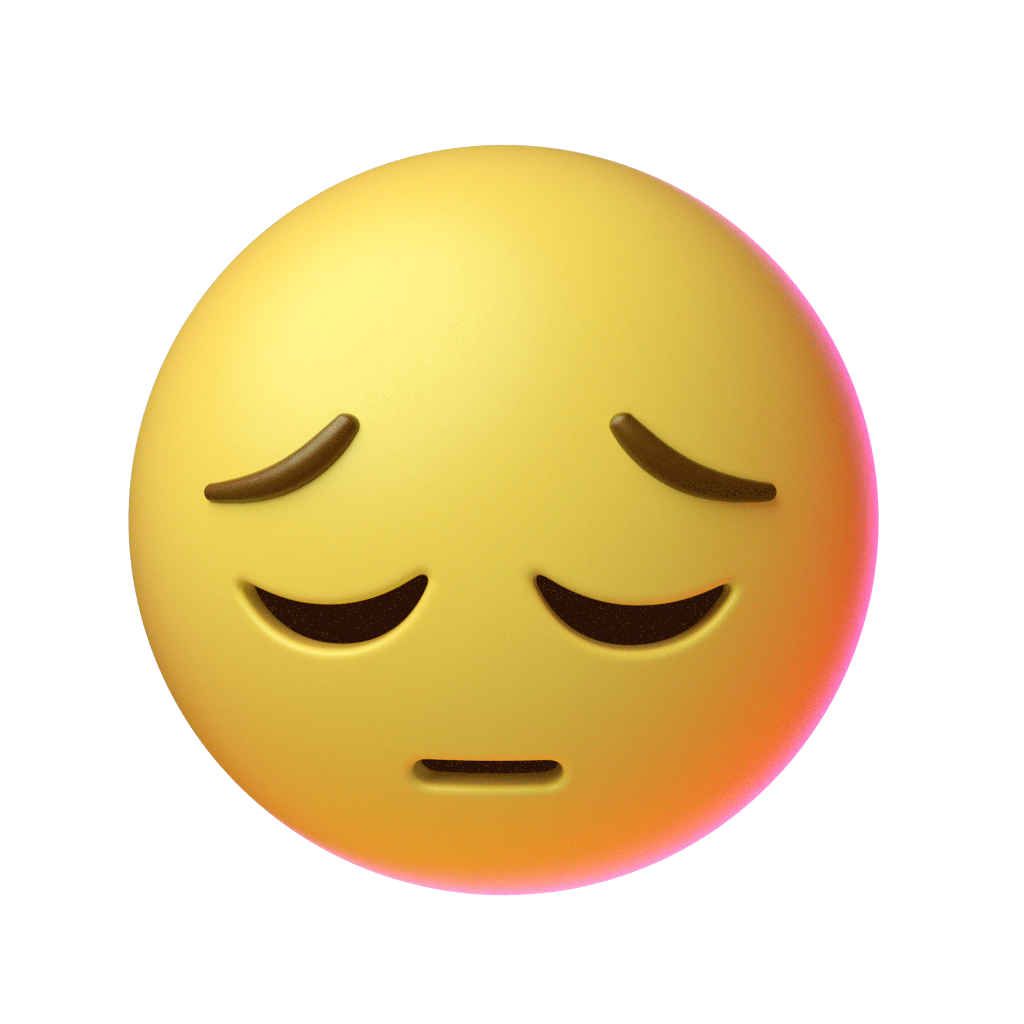 حاوِلْ مَرَّةً أخْرى
الرجوع لحل بقية الأسئلة
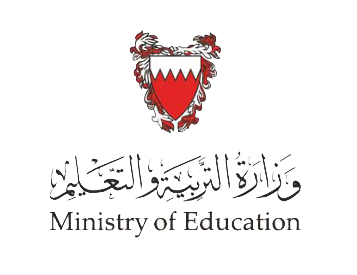 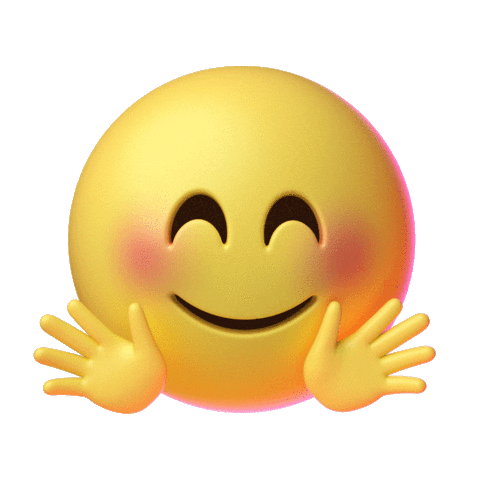 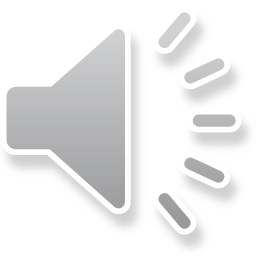 أحْسَنْتَ الإجابة صحيحة
أكمل حل بقية الأسئلة
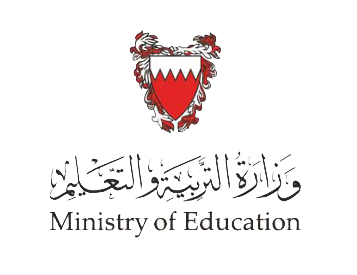 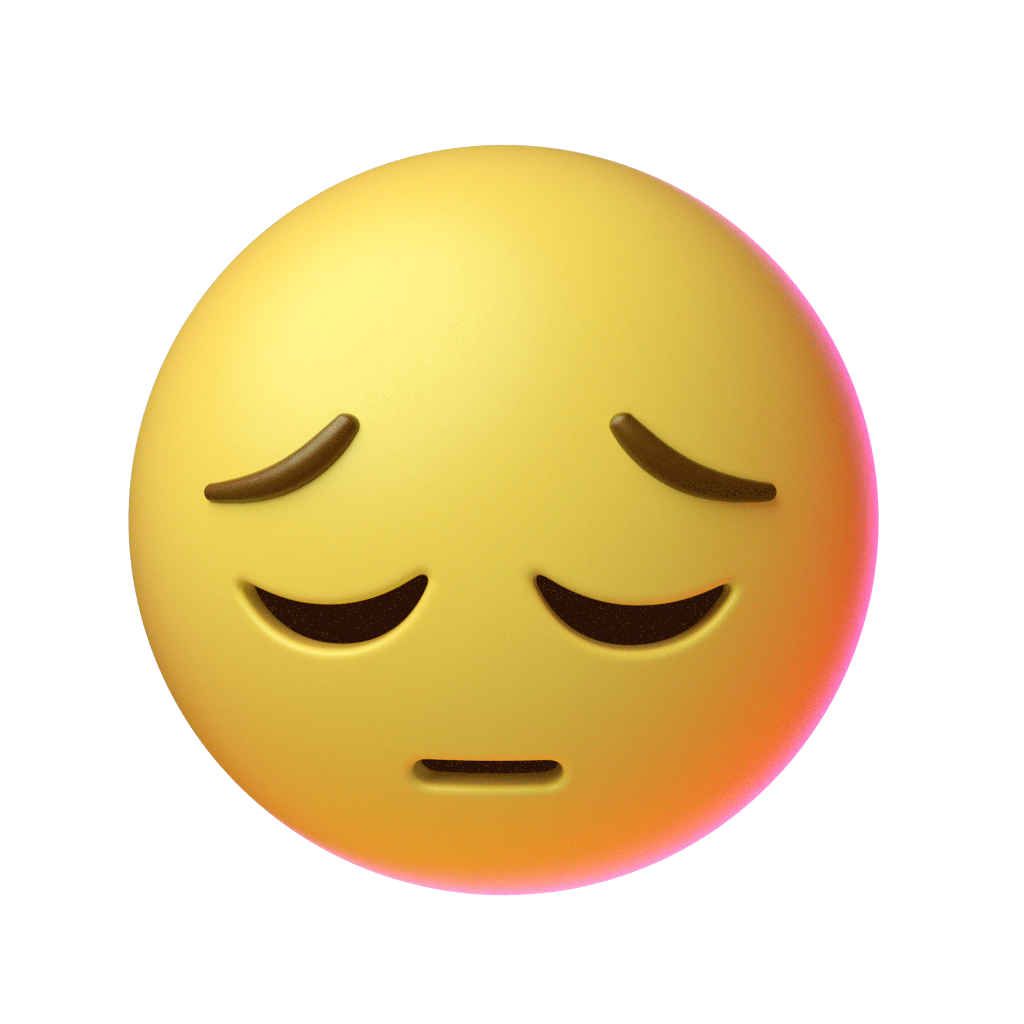 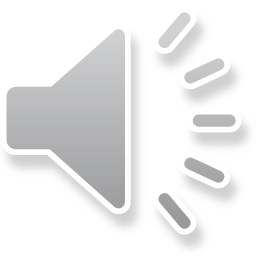 حاوِلْ مَرَّةً أخْرى
الرجوع لحل بقية الأسئلة
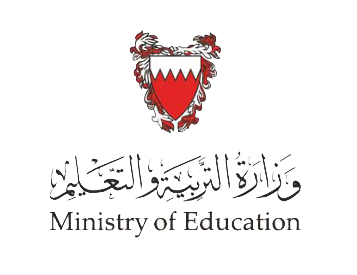 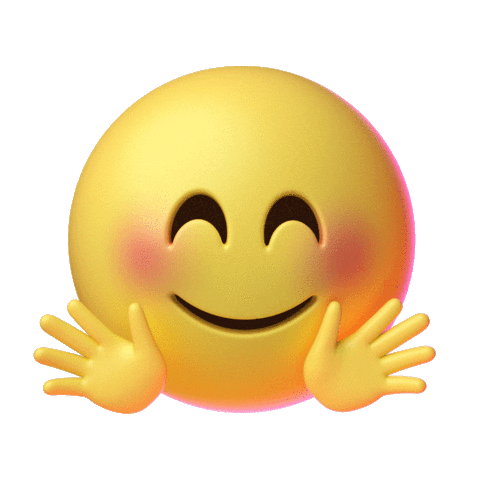 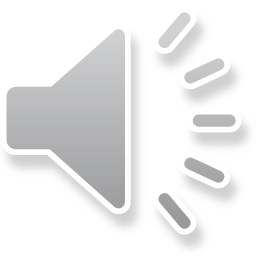 أحْسَنْتَ الإجابة صحيحة
أكمل حل بقية الأسئلة
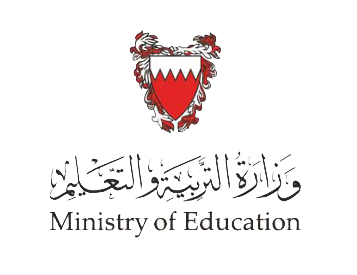 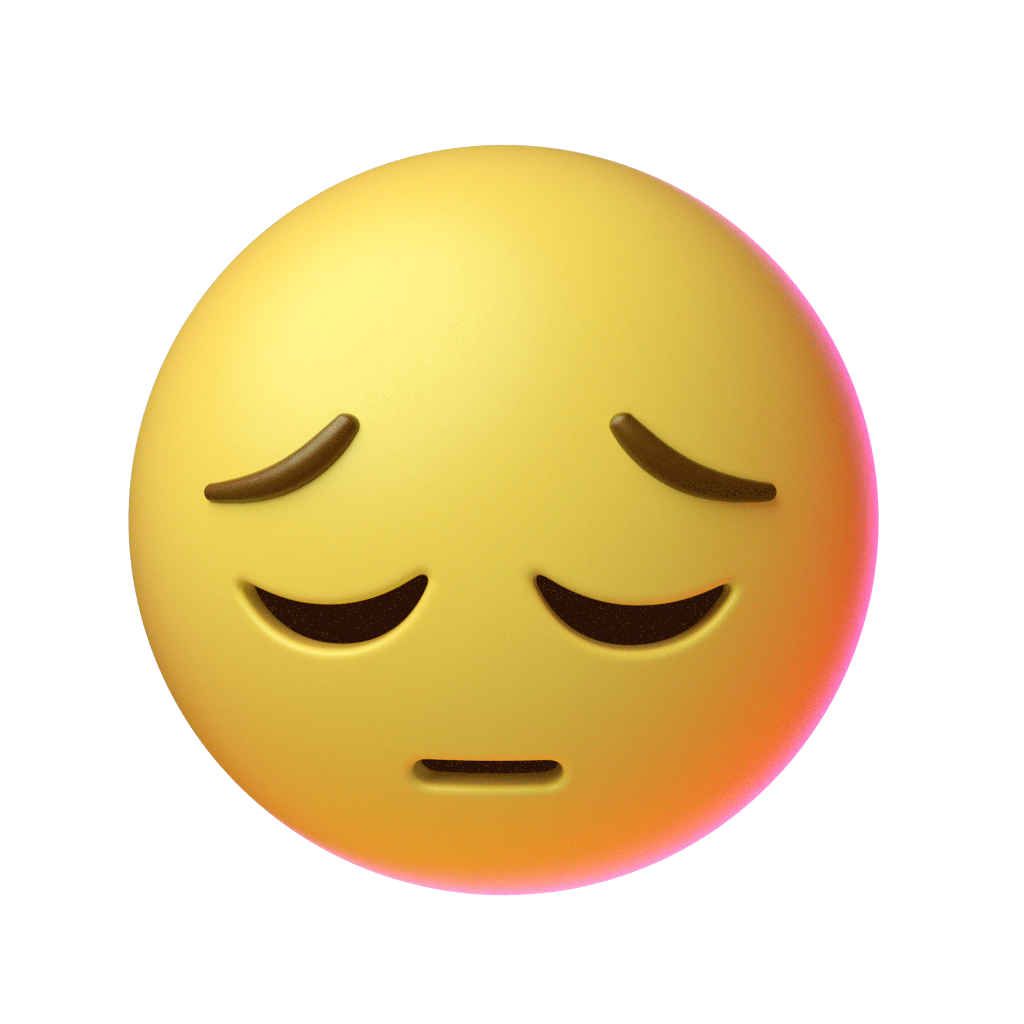 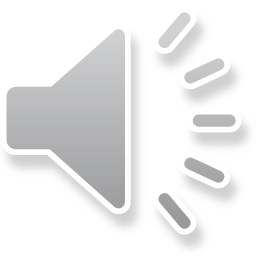 حاوِلْ مَرَّةً أخْرى
الرجوع لحل بقية الأسئلة
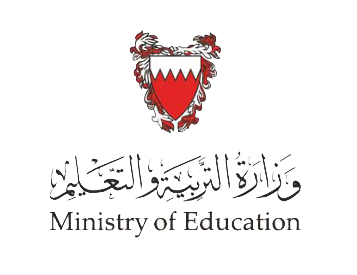 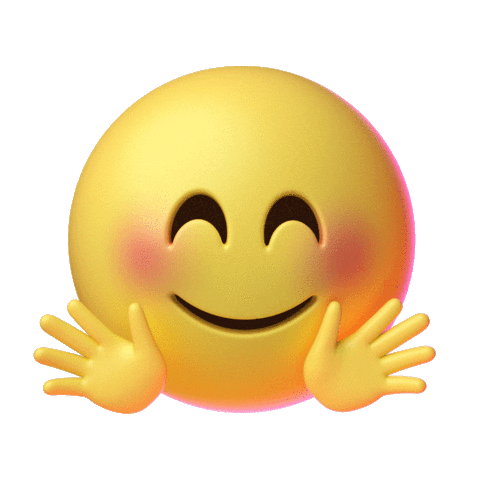 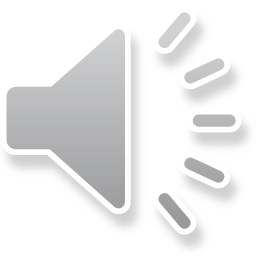 أحْسَنْتَ الإجابة صحيحة
أكمل حل بقية الأسئلة
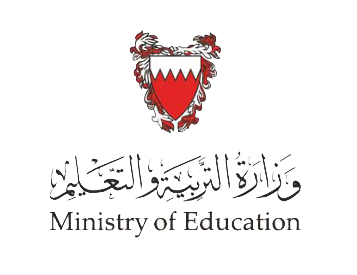 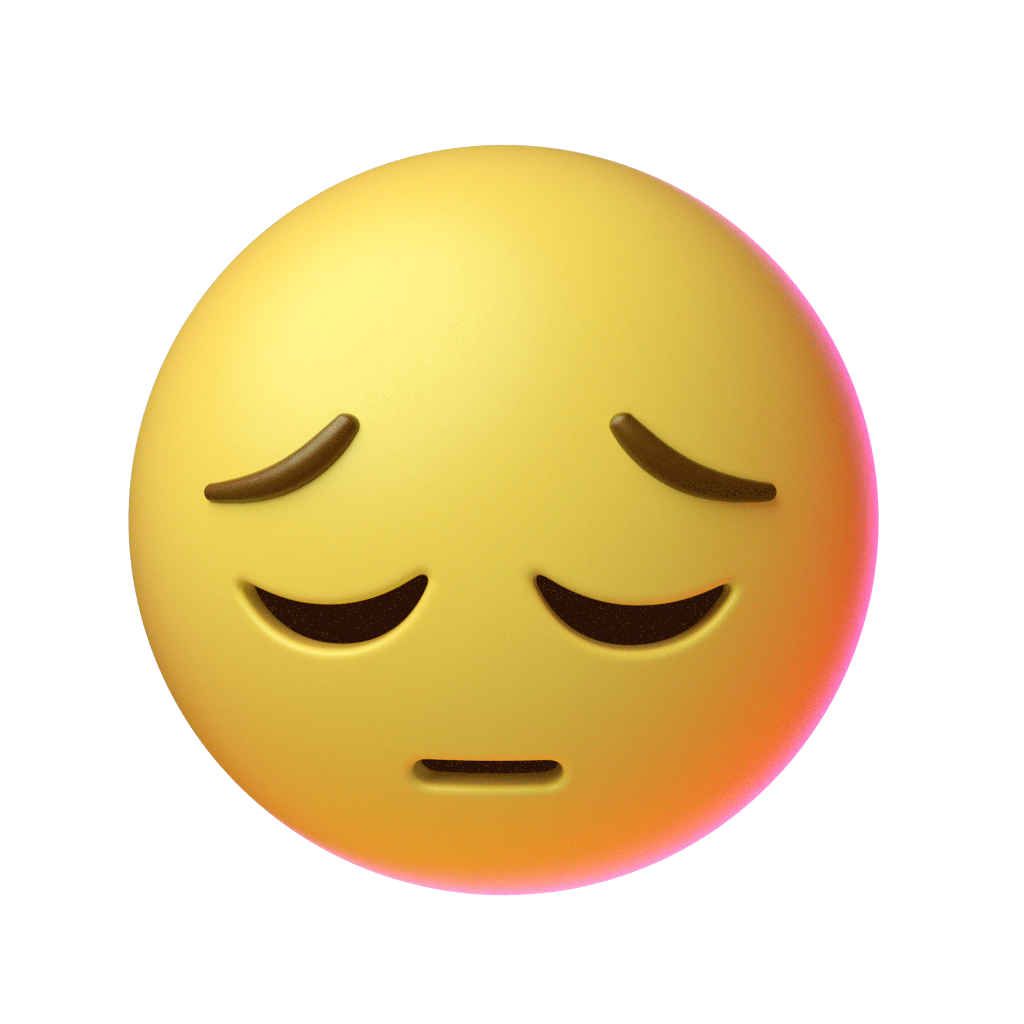 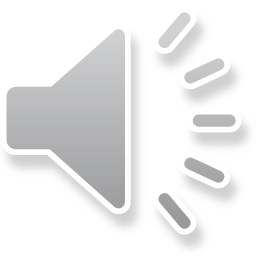 حاوِلْ مَرَّةً أخْرى
الرجوع لحل بقية الأسئلة
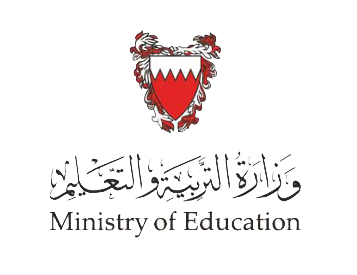 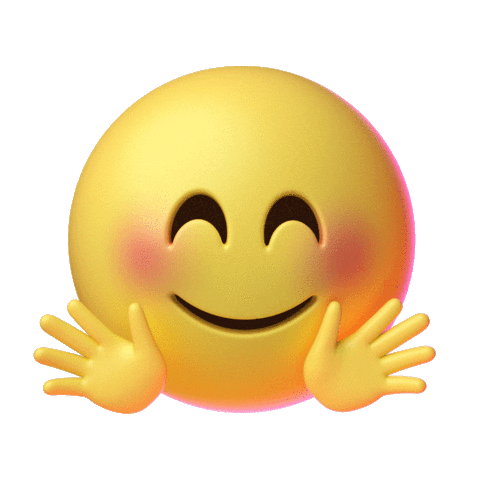 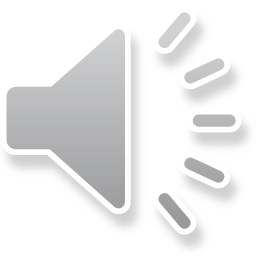 أحْسَنْتَ الإجابة صحيحة
أكمل حل بقية الأسئلة
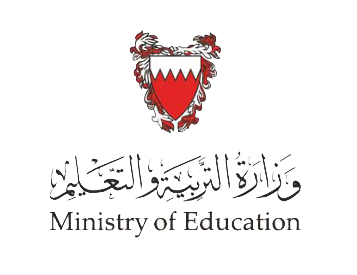 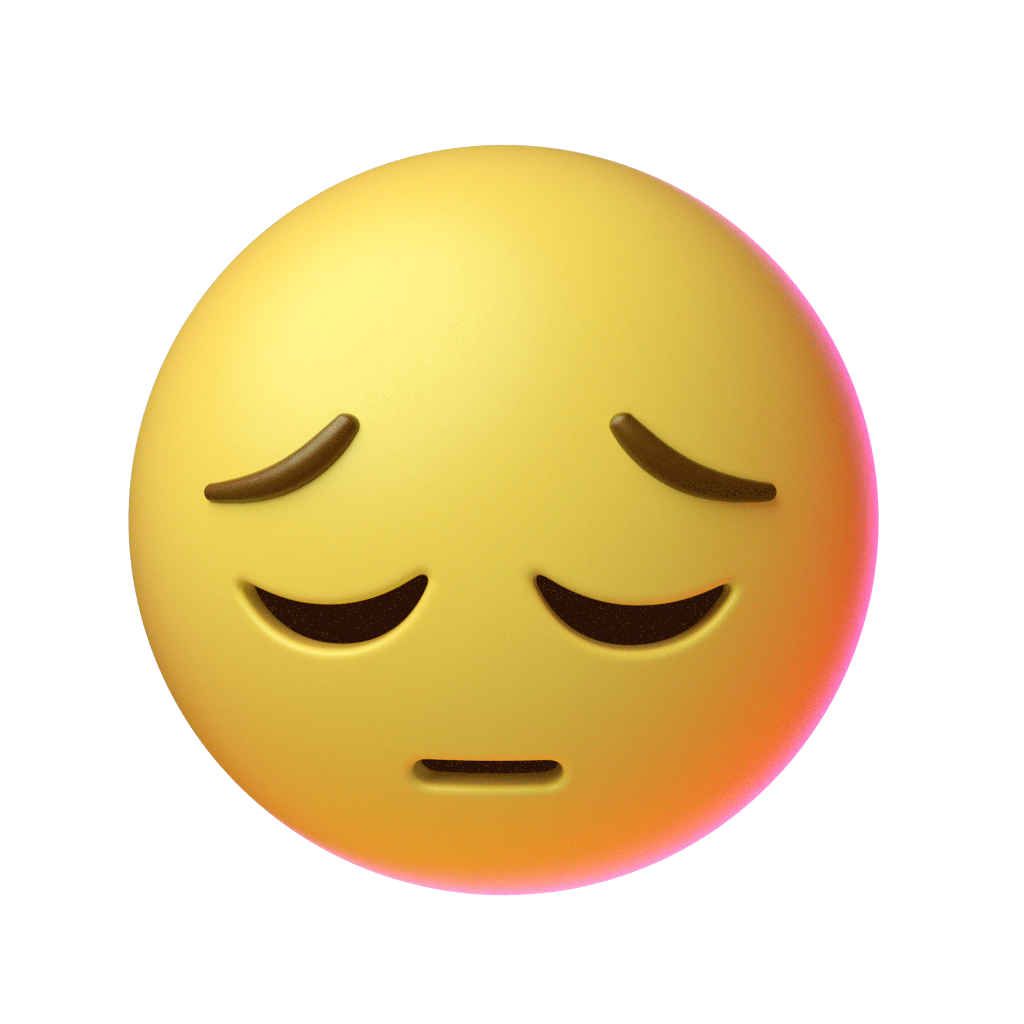 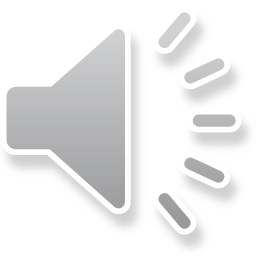 حاوِلْ مَرَّةً أخْرى
الرجوع لحل بقية الأسئلة